Realizacja programu COMENIUS REGIO 2010-2012
Projekt zatytułowany:
NON-VIOLENCE RULES – TU RZĄDZI ZASADA „ BEZ PRZEMOCY” 
Beneficjenci: 
URZĄD GMINY I MIASTA PROSZOWICE 
- GIMNAZJUM IMIENIA 6 BRYGADY DESANTOWO SZTURMOWEJ W PROSZOWICACH
- MIEJSKA BIBLIOTEKA PUBLICZNA W PROSZOWICACH
Logo Programu
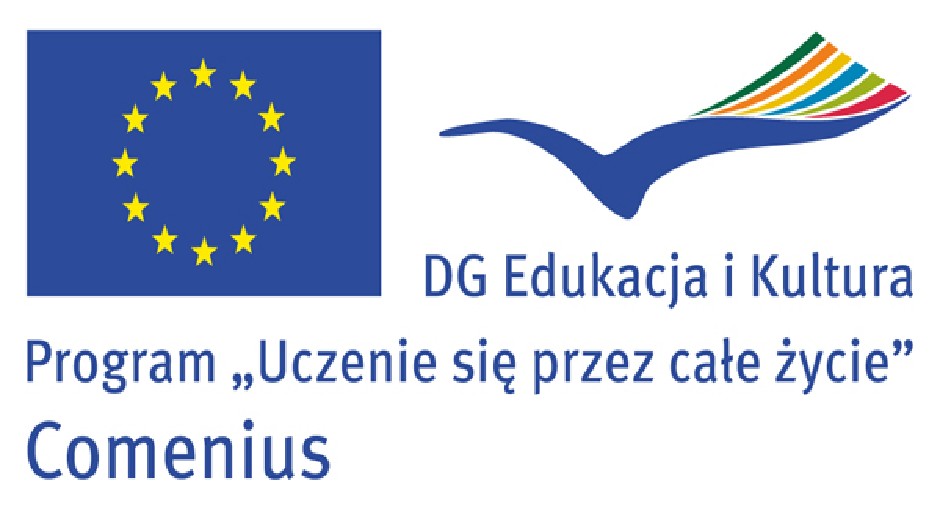 Dlaczego Comenius Regio?
Problem agresji w szkole
 Dyskusja nad przyczynami i poszukiwanie     rozwiązania 
Definicja problemu
Opracowanie schematu działań
Propozycja rozwiązania problemu
Założenia :
promowanie zachowań prospołecznych i przeciwdziałanie agresji wśród młodzieży
przekierowanie uwagi młodzieży z negatywnych wzorców na te bardziej pozytywne
stworzenie gamy możliwości spędzania czasu pozalekcyjnego w sposób wartościowy i zajmujący
nawiązanie współpracy ze szkołą w Adanie w Turcji
pozyskanie środków unijnych na realizację projektu
szkolenie umiejętności językowych uczestników projektu
poznanie kultury i obyczajowości kraju partnerskiego
Pozyskane środki w wysokości 38 750 euro
- tablice interaktywne  plus  programy do przedmiotów gimnazjalnych 
 - telewizor plazmowy  oraz 24 filmy DVD
 - dwa laptopy oraz drukarkę 
 - ksiązki 
 - sprzęt sportowy
 - sfinansowano wyjazd 29 osób do Adany – tzw mobilności
Zakupione pomoce w ramach projektu
 Comenius Regio
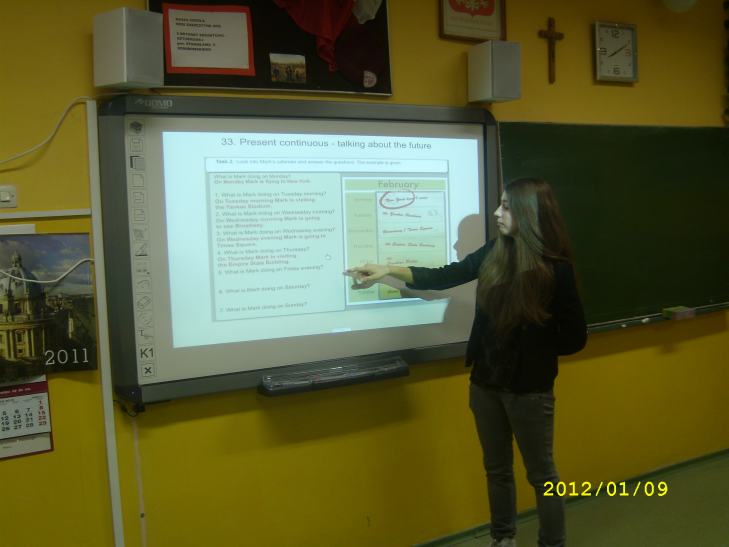 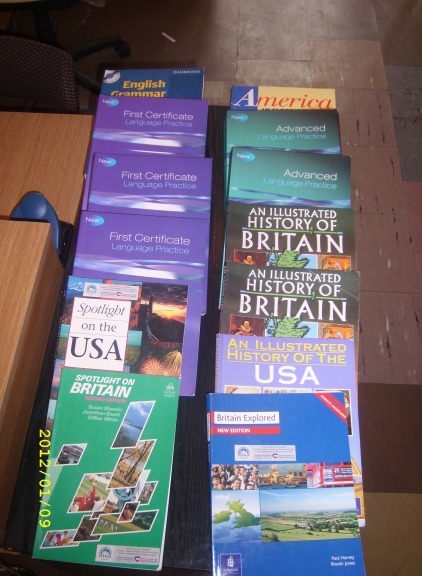 Działania :
Mobilności
Współpraca z regionem partnerskim – wizyta gości z Adany oraz wyjazd do Adany nauczycieli i uczniów z Polski do Turcji
Logo projektu
Koszulki
Tablice informacyjne
Mobilności
•	wyjazd kadry i młodzieży w październiku 2011
•	wyjazd kadry nauczycielskiej w czerwcu 2011
•	wyjazd kadry w grudniu 2011 na spotkanie dotyczące projektu
Nauczyciele z Turcji w Polsce
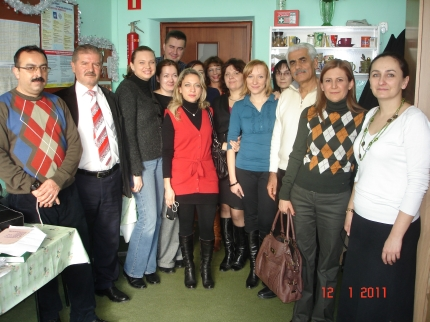 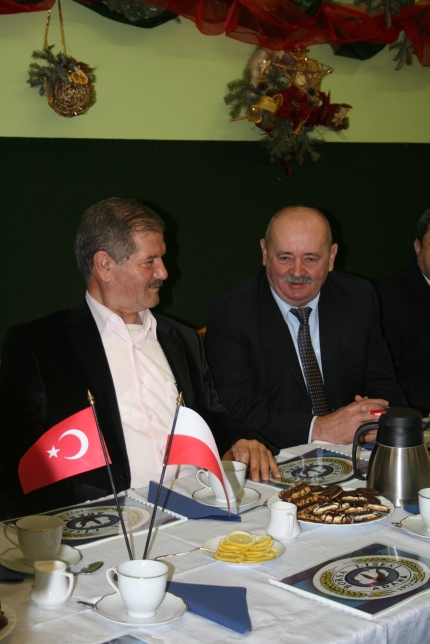 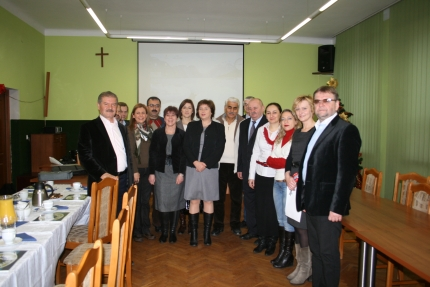 Wizyta kadry nauczycielskiej w Adanie
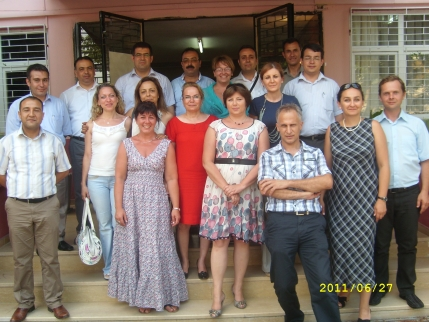 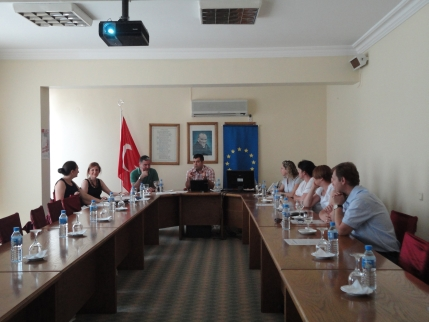 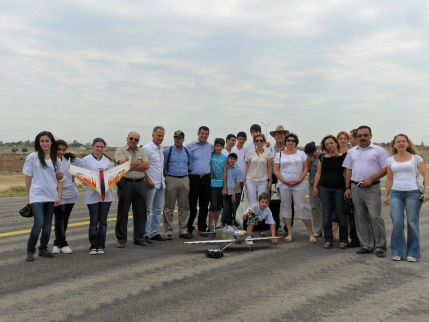 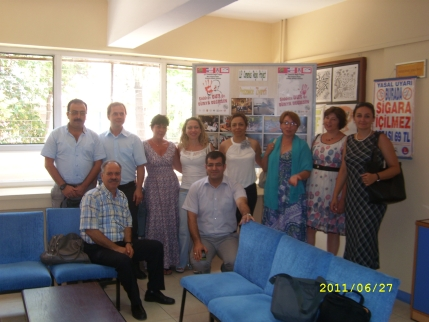 Logo projektu
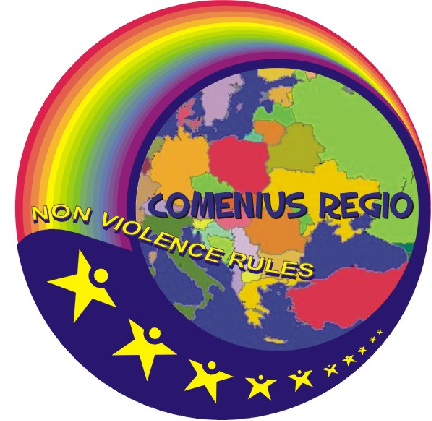 Koszulki
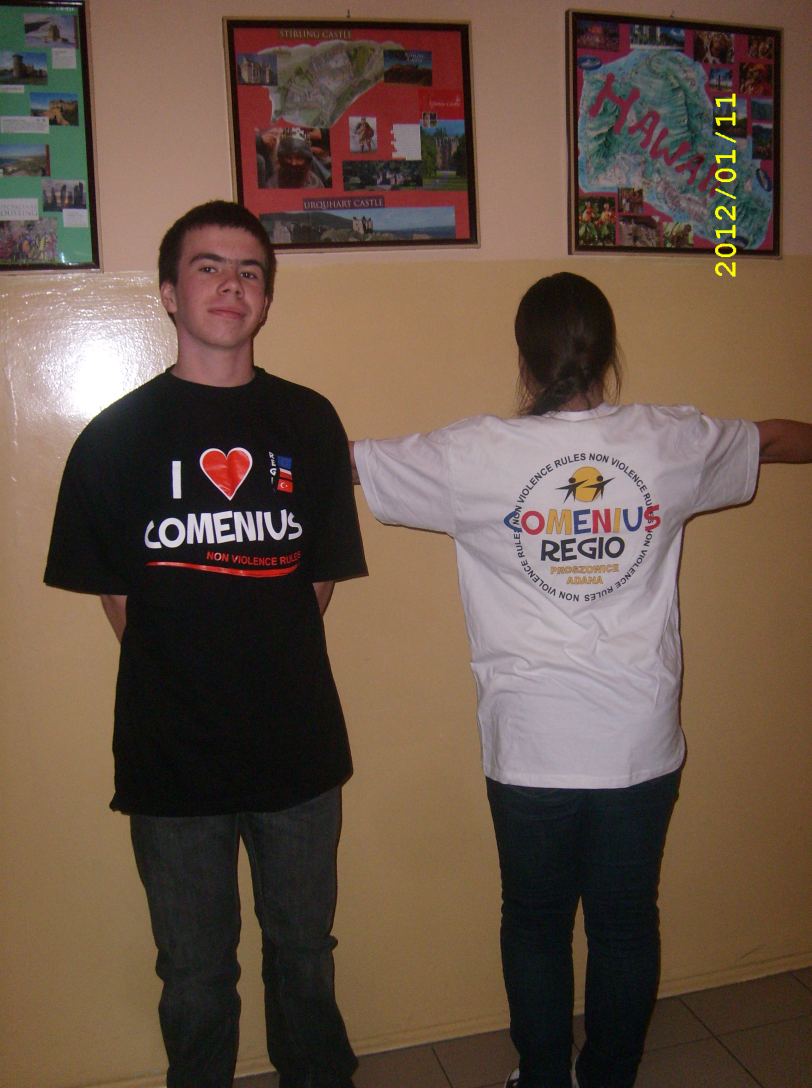 Tablica informacyjna
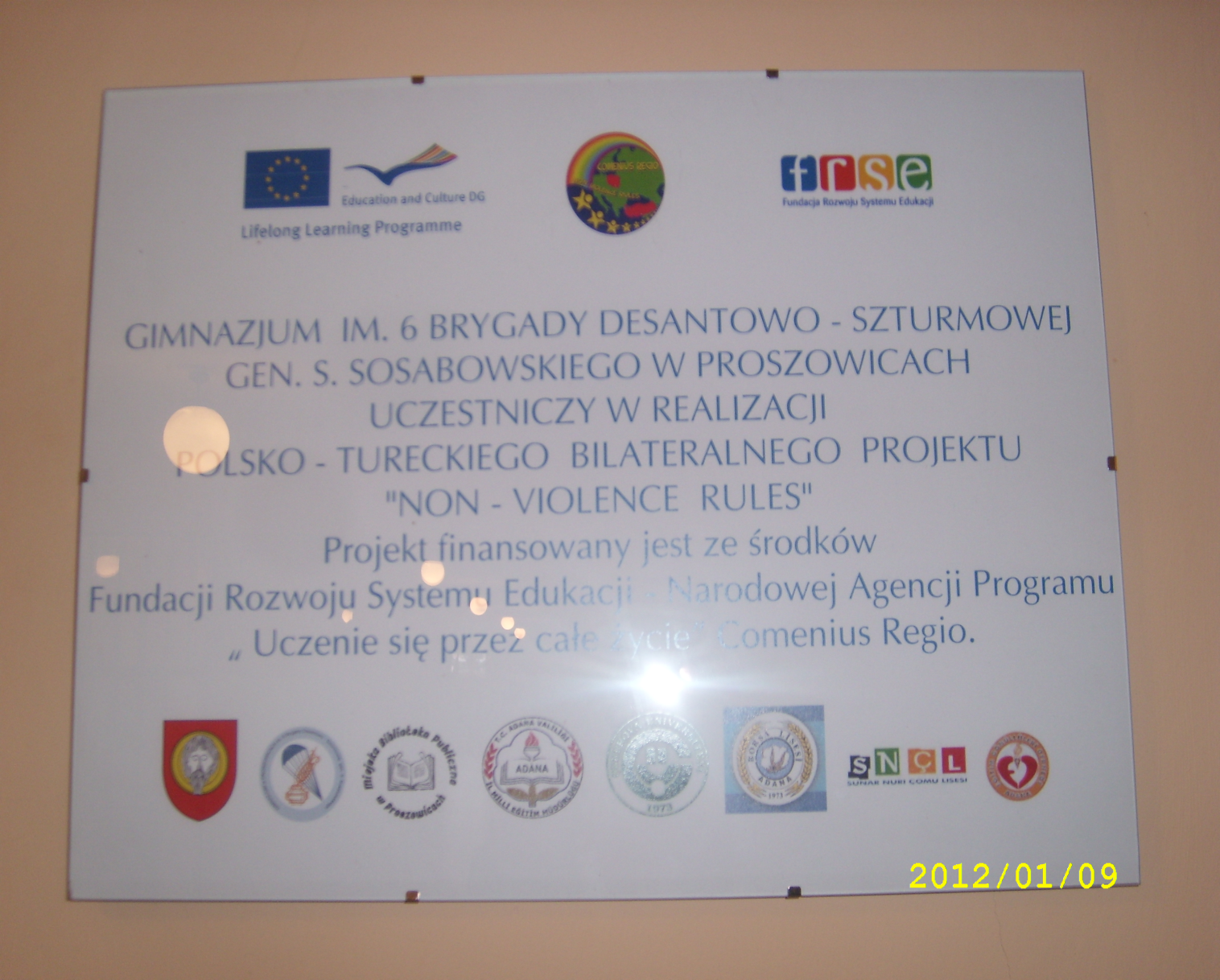 Tablica informacyjna w gimnazjum
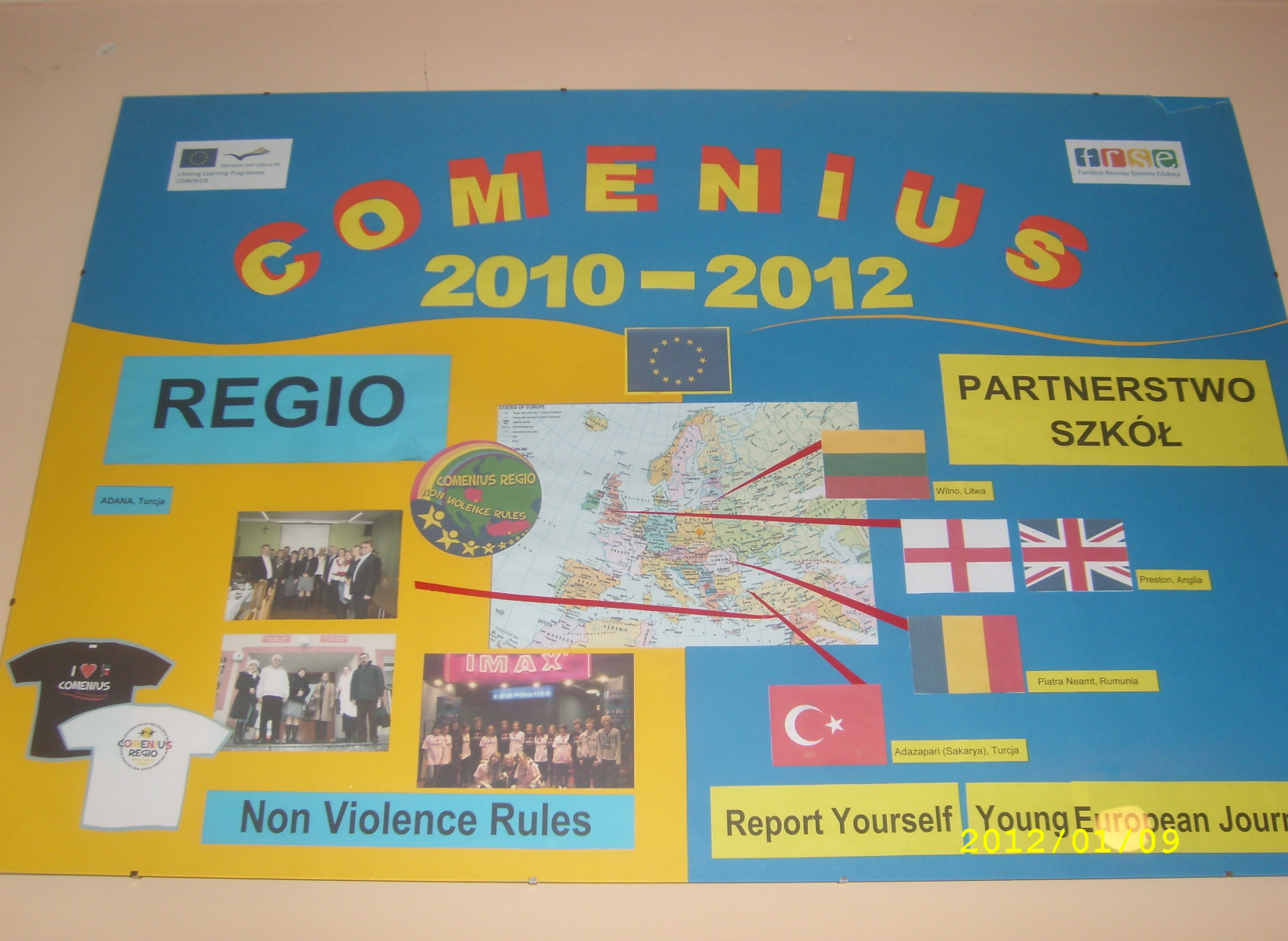 Działania w szkole
1. Prowadzenie warsztatów psychoterapeutycznych dla uczniów potrzebujących pomocy

2. Założenie Dyskusyjnego Klubu Filmowego

3. Prowadzenie blogów dotyczących ulubionej muzyki „Moja Muzyka”

4. Zajęcia sportowe 

5. Koło plastyczne 

6. Zajęcia dla nauczycieli

7. Prezentacje na temat ulubionych książek „Książka którą musisz przeczytać”

8. Przedstawienie „Muzyka i taniec przeciwko agresji”
Uczniowie na zajęciach wyjazdowych z koła filmowego.
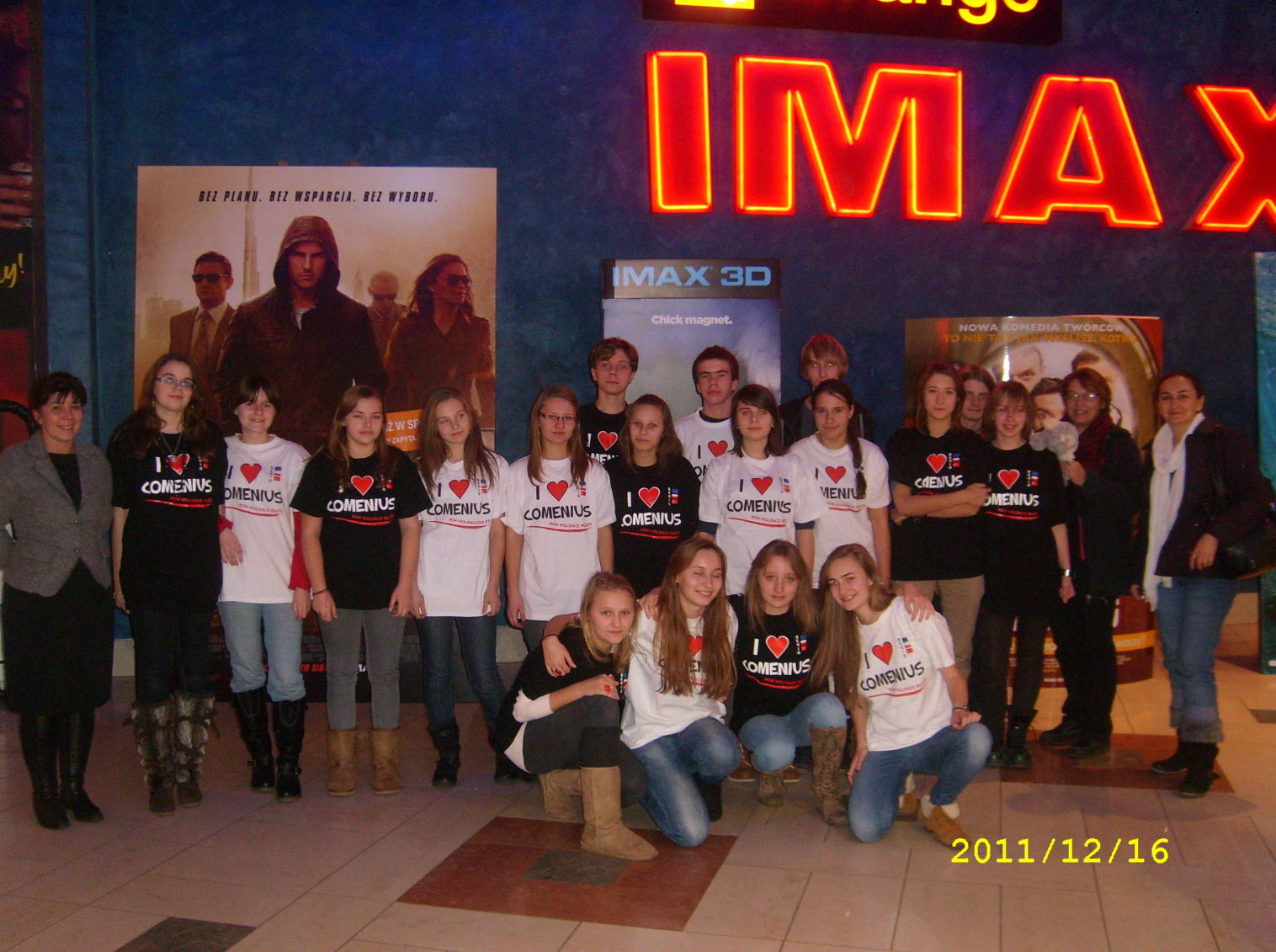 Zajęcia klubu filmowego w szkole
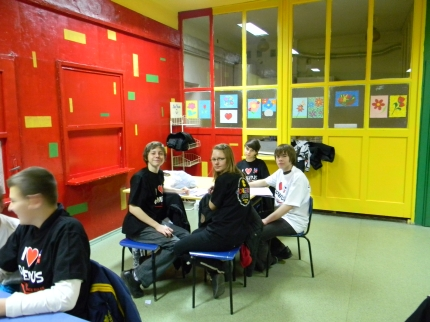 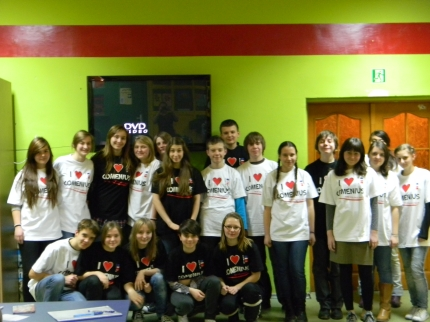 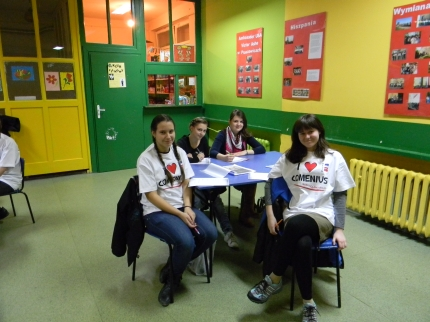 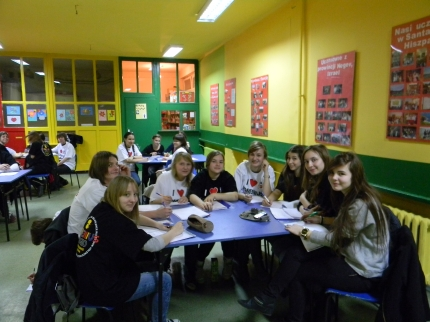 Efekty pracy na koleplastycznym
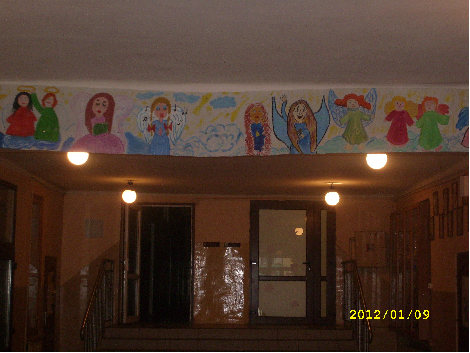 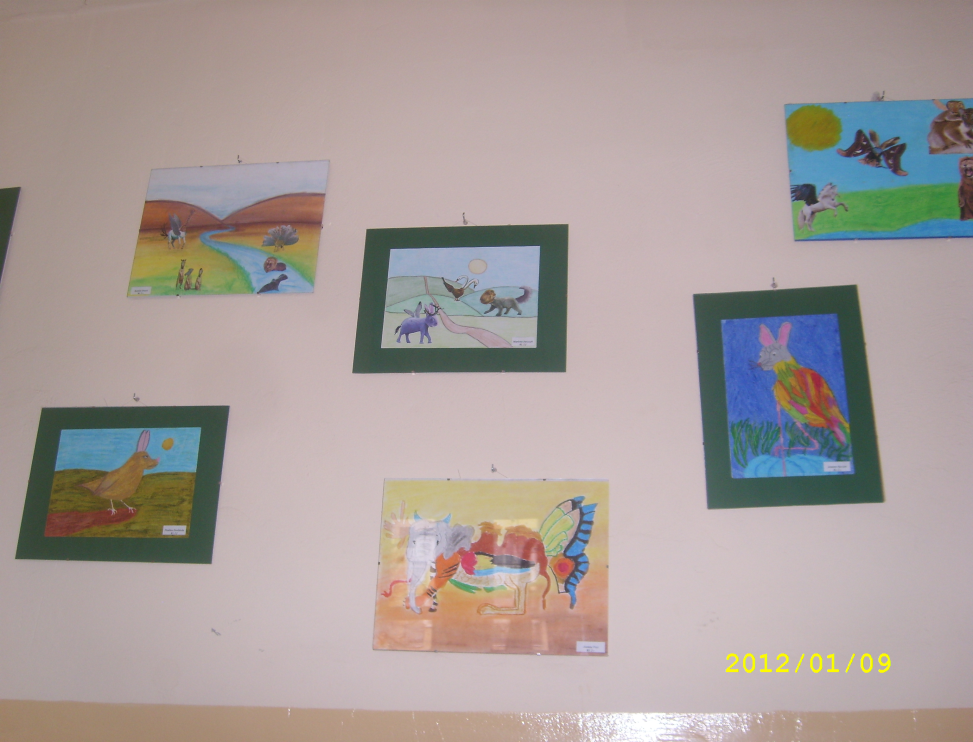 Rozpowszechnienie informacji i monitorowanie efektów
artykuły prasowe i internetowe
zamieszczanie informacji dotyczącej projektu na stronach internetowych zainteresowanych instytucji
przeprowadzenie ankiety dotyczącej oceny przeprowadzania projektu 
dzienniczki z podróży
konferencje dotyczące implementacji projektu
Dalsze działania
wizyta nauczycieli i uczniów z Adany
przygotowanie przedstawienia z uczniami tureckimi
stworzenie strony projektu przez stronę turecką
przygotowanie publikacji dotyczącej działań  w projekcie